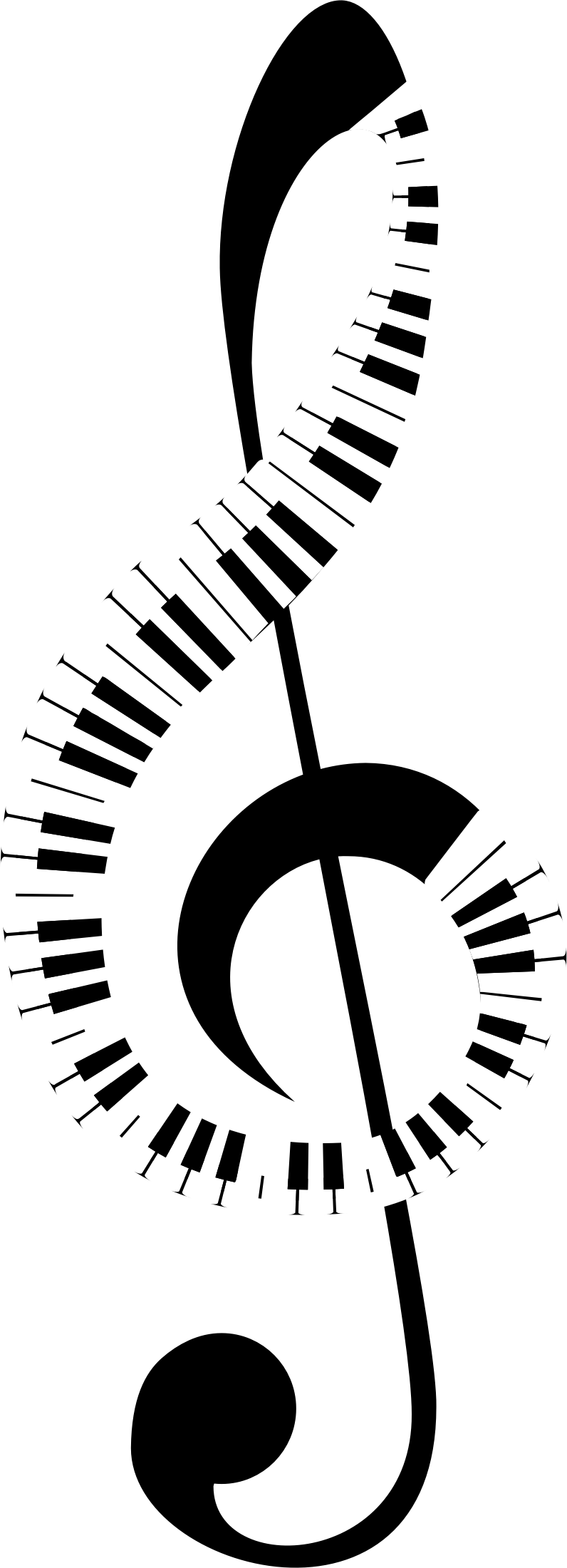 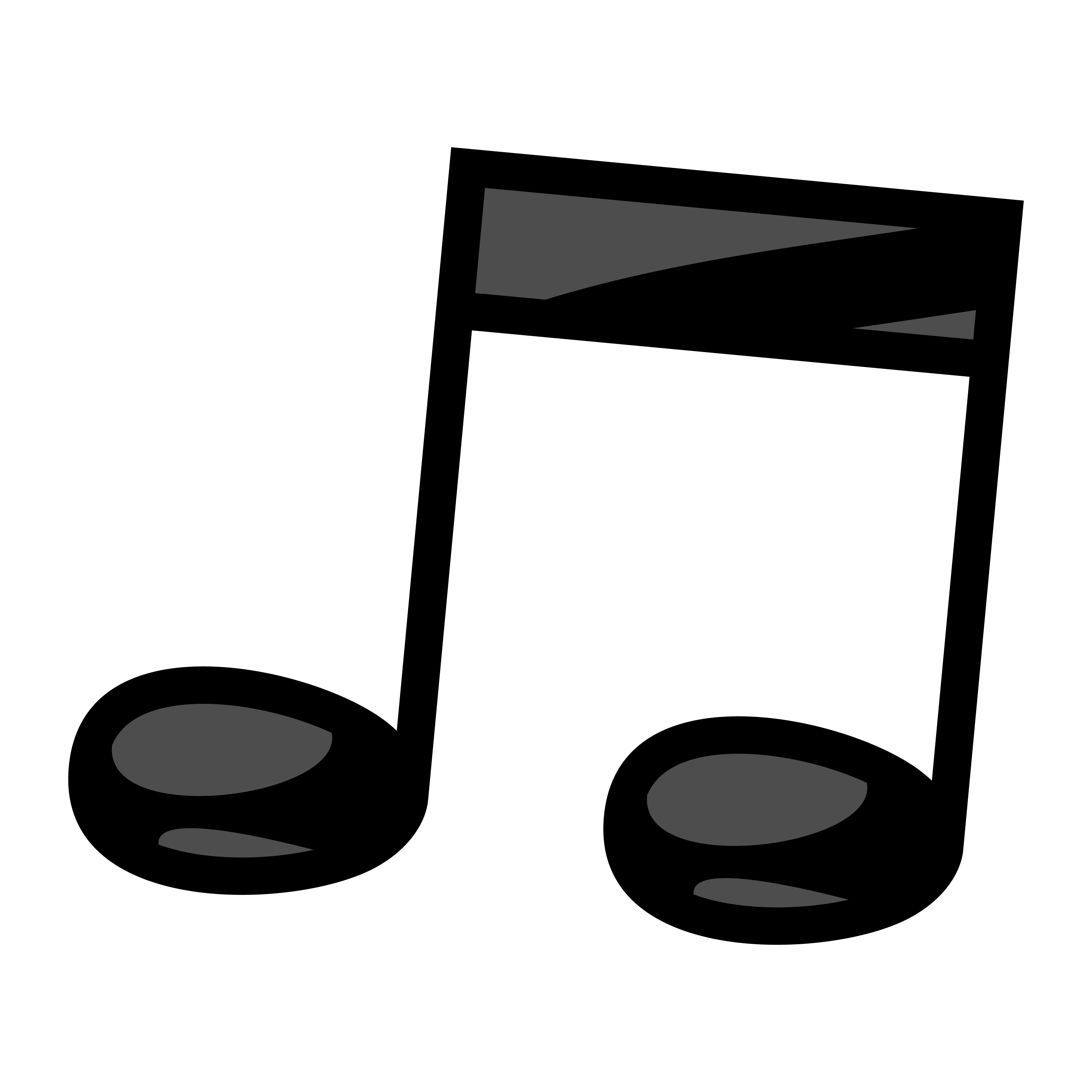 Weekly Retrieval Starter Tasks
Introduction to GCSE
Notation, Note Reading, Intervals, Chords, Treble Clef, Bass Clef, Chord Progressions, Scales, Key Signatures
Introduction to Areas of Study, Key Words, Baseline Tests
Music Theory
Term 1
Theory and Key Word Test
Walton High SchoolGCSE MusicYear 10Single Lesson
Start Unfamiliar Listening Questions
Term 2
Introduce Set Works
AoS 3
Main Theme from Star Wars
AoS 3
Defying Gravity from Wicked
AoS 2
Henry Purcell Music for a While
4 areas of study – 2 set works in each area
Year 10 have 3x 50 minute lessons per week. There is a separate curriculum map for the double lesson.
For each set work, you will look at the context of the piece/ song and at how the following elements are used: Melody, Harmony,, Dynamics, Metre, Tempo, Rhythm, Structure, Tonality, Instrumentation
AoS 4
Afro Celt Sound System      Release
AoS 2
Queen           Killer Queen
Term 3
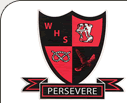 End of Year 10 Test
Test on DG, SW & MFAW
Test to include listening questions on the studied set works, Dictation questions and an unfamiliar Listening question
Test to include listening questions on the studied set works, Dictation questions and an unfamiliar Listening question
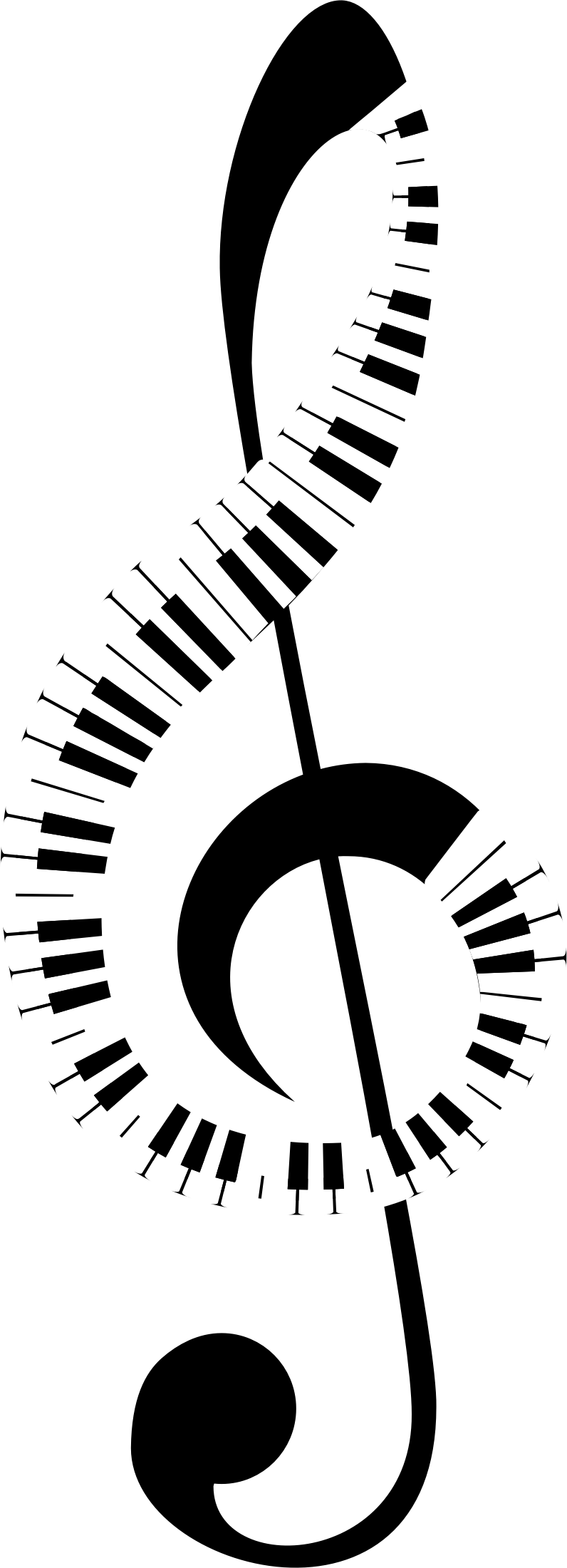 Weekly Starter Tasks on Dictation and Key Words
Students to prepare solo performance as homework and purchase a ring bound A4 folder
Students to be given time in lessons to prepare ensemble performance. 1 lesson composition, 1 lesson performance each week.
Composition: Ternary Form
&
Ensemble Performance
Composition: Solo and Accompaniment
Term 1
Week 3: Initial Solo Performance
Term 2
Walton High SchoolGCSE MusicYear 10Double Lesson
Composition: Variations
&
Solo Performance
Composition: Own Choice
&
Ensemble Performance
Students to prepare solo performance as homework
Students to be given time in lessons to prepare ensemble performance. 1 lesson composition, 1 lesson performance each week.
Year 10 have 3x 50 minute lessons per week. There is a separate curriculum map for the single lesson.
Coursework
 Free Composition (15%)
&
Performance Preparations
Term 3
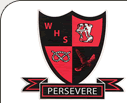 Students to be given time in lesson to prepare performances in this last term. Students should know what piece they will perform as their solo by the end of year 10 and where possible have some ideas for their ensemble piece.
By the end of the term, students should be handing in their ‘Free Composition’ which will be finalised at the start of year 11.
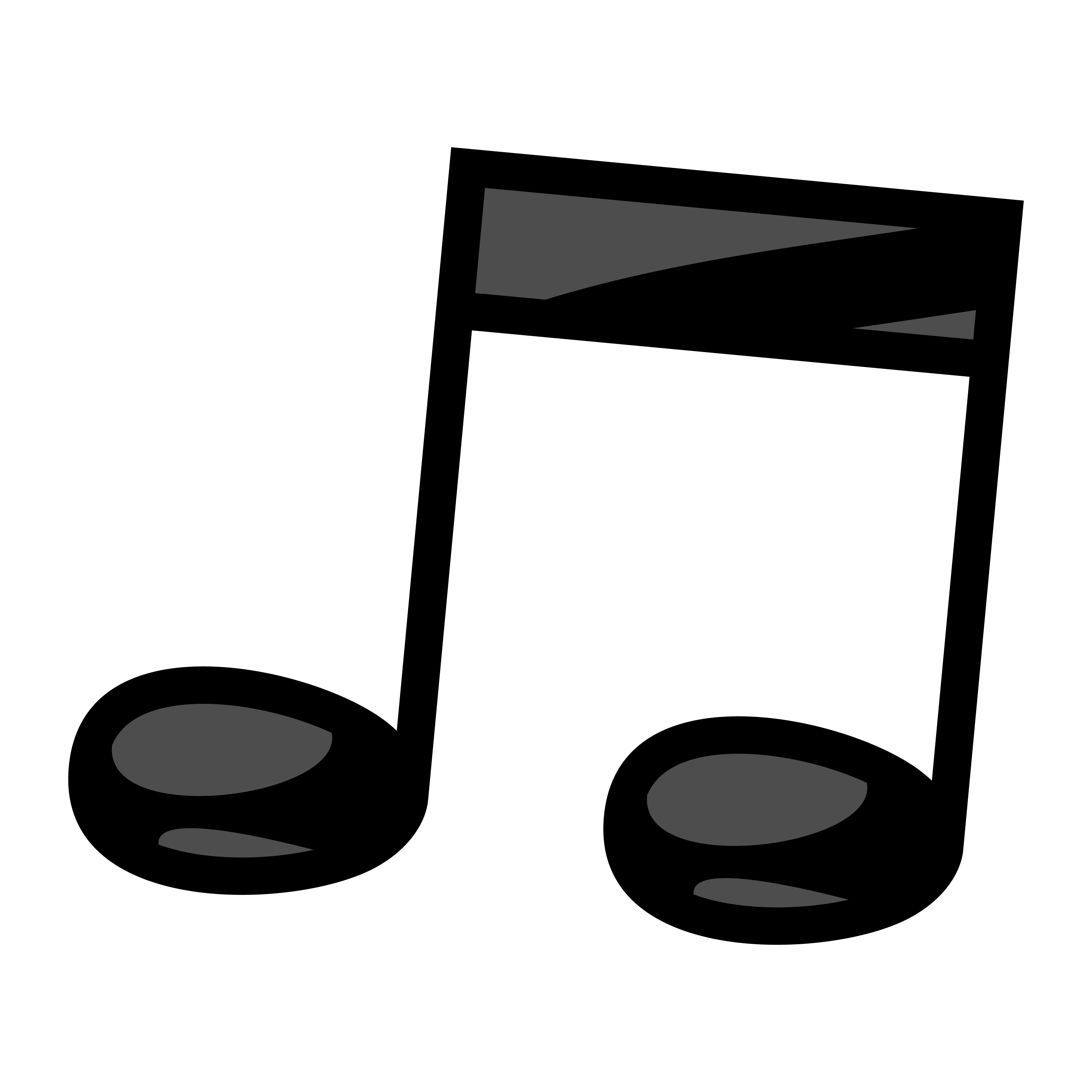 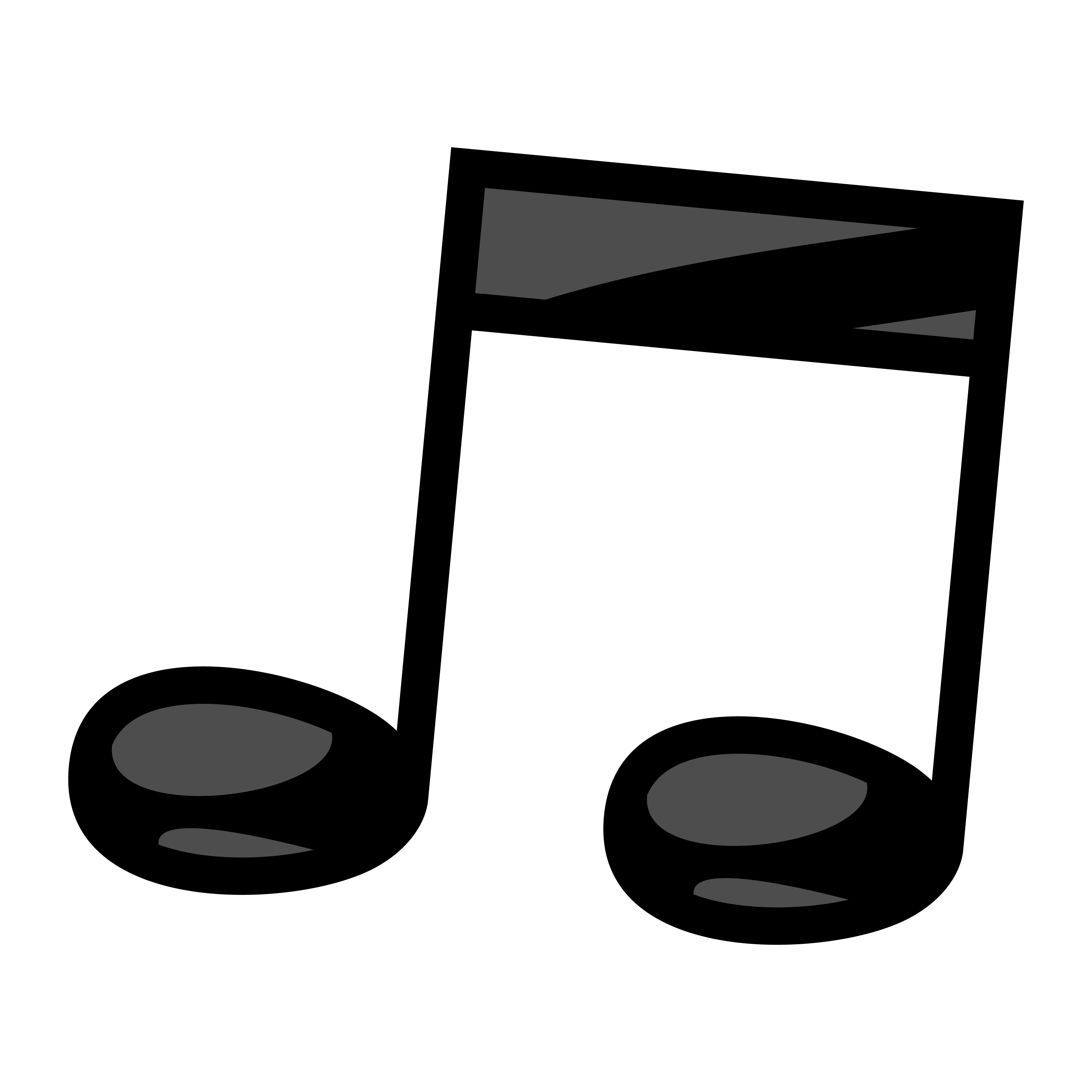 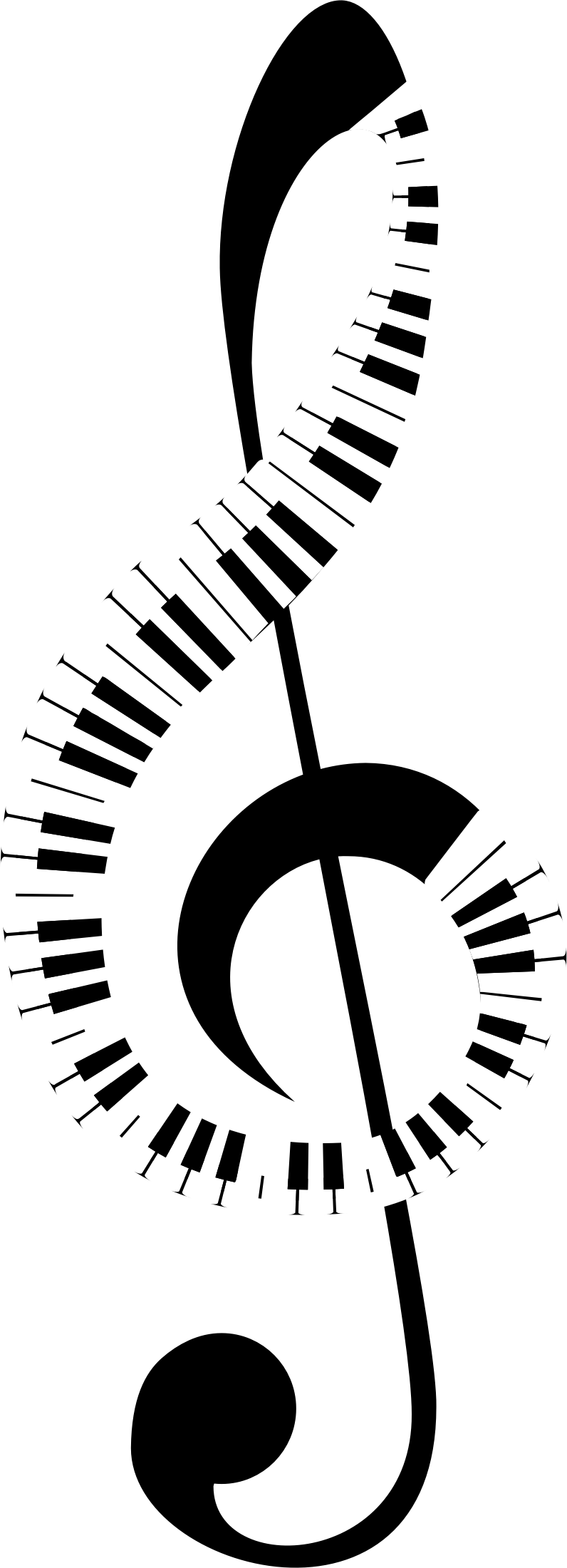 Weekly Retrieval Starter Tasks
Test to include listening questions on the studied set works, Dictation questions and an unfamiliar Listening question
AoS 4
Esperanza Spalding      Samba Em Preludio
AoS 1
J. S Bach Brandenburg Concerto No. 5 in D Major
Term 1
End of Term Test
Walton High SchoolGCSE MusicYear 11Single Lesson
For each set work, you will look at the context of the piece/ song and at how the following elements are used: Melody, Harmony,, Dynamics, Metre, Tempo, Rhythm, Structure, Tonality, Instrumentation
Start Unfamiliar Listening Questions
Term 2
Essay Writing
Revision Activties/ Practice Questions
AoS1
Beethoven Piano Sonata ‘Pathetique’
Year 11 have 3x 50 minute lessons per week. There is a separate curriculum map for the double lesson.
Revision Activties/ Practice Questions
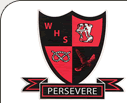 Term 3
Weekly Starter Tasks on Dictation and Key Words
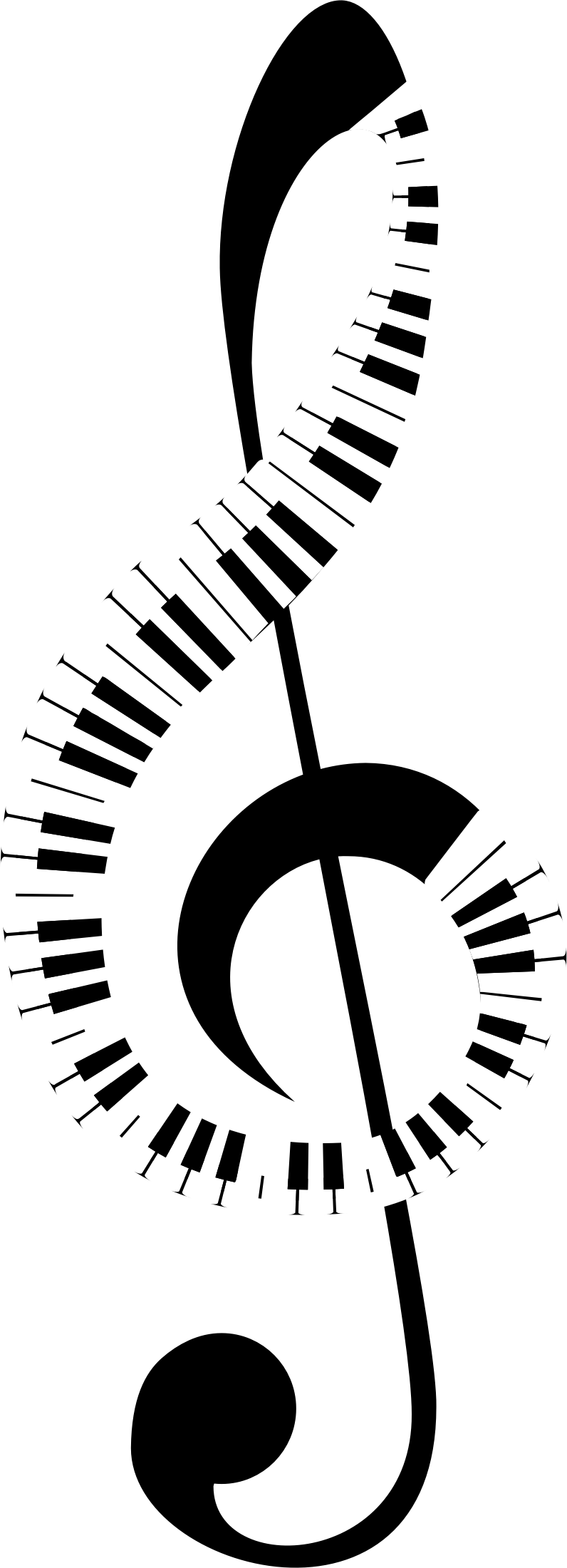 Second Composition 15% of grade
15% of grade
15% of grade
Mock Paper
(Last week of HT 1)
Start Composition 2 (Brief)
(October)
Finish Composition 1 (Free)
(By Oct HT)
Composition number 2 handed in
(December)
Term 1
Students to show current progress of Solo Performance in 2nd Week
Term 2
Weekly Appraisal Lessons: Focus on Required Revision of Set Works and Retrieval of knowledge.
Walton High SchoolGCSE MusicYear 11Double Lesson
15% of grade
Solo Performance Recordings
Mock Week
(February)
Composition Improvement Time
(Jan-Feb)
Final Compositions handed in
(February)
30% of Grade
Year 11 have 3x 50 minute lessons per week. There is a separate curriculum map for the single  lesson.
2024-2025: 22nd/23rd January
Improvement of both Compositions
Ensemble Performance Recording
2024-2025: 1st/2nd April
15% of Grade
GCSE Appraisal Exam
Revision/ Practice Questions in all lessons remaining
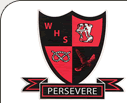 Term 3
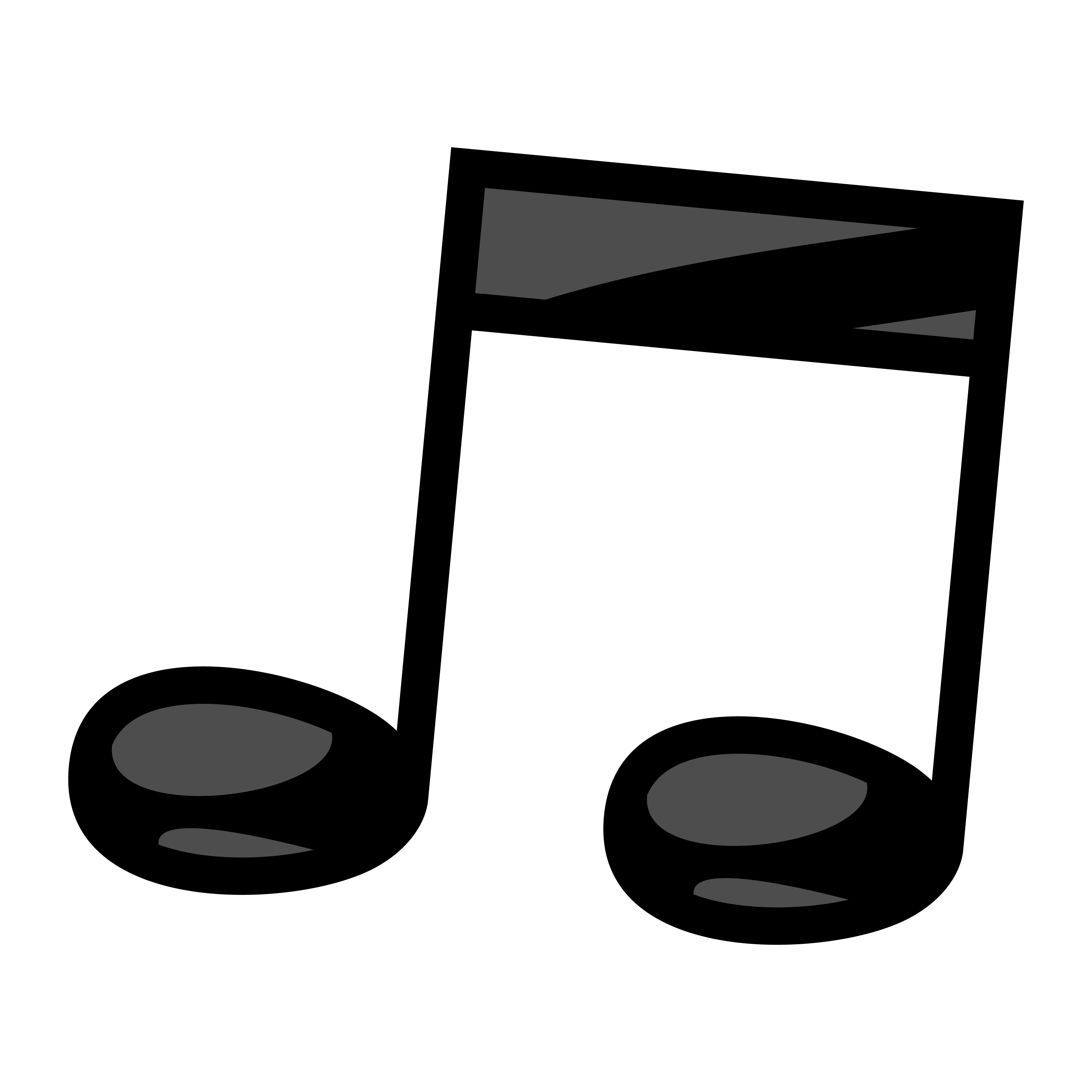 40% of grade